Звездный час
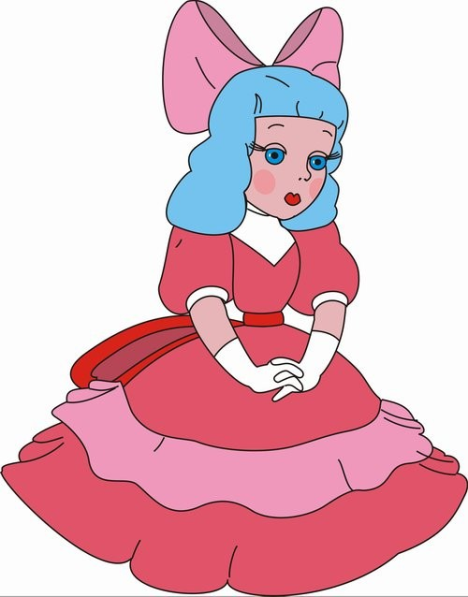 1
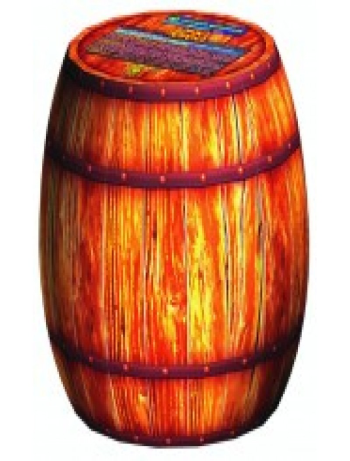 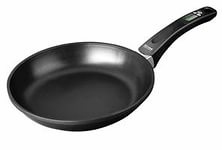 2
3
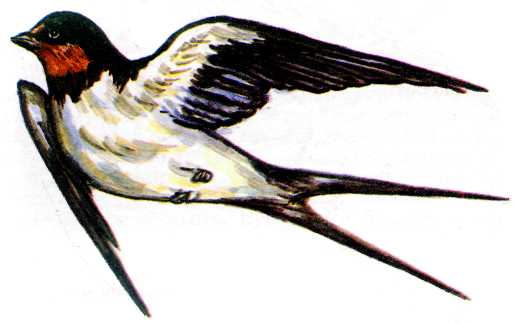 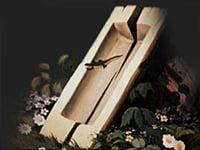 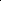 8
4
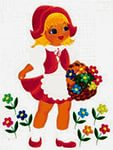 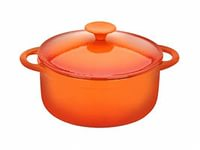 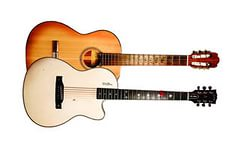 6
7
5
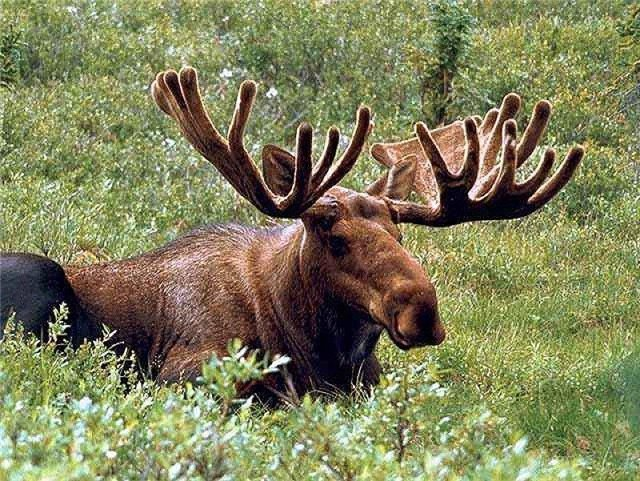 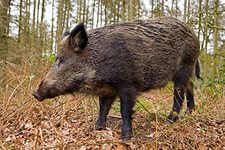 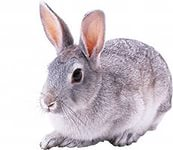 1
2
3
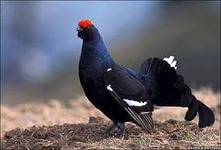 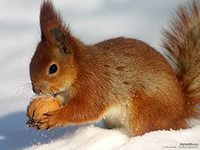 8
4
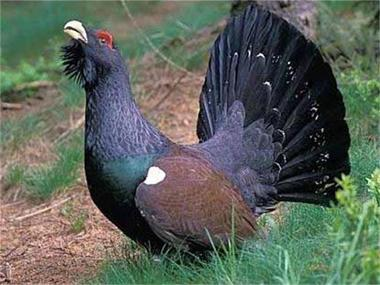 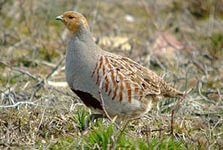 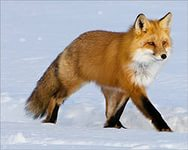 7
6
5
Ы О К Р Д Х О С О
сентябрь
1
ноябрь
2
октябрь
3
красный
1
жёлтый
2
оранжевый
3
ВТОРОКЛАССНИК
Звездный час